1.入党申请书
2.个人自传
写个人自传要严肃认真，忠诚老实，如实的反映本人历史和家庭情况，不得有任何隐瞒和伪造。写对党的认识和入党动机，要联系自己的思想实际，不能简单的照抄报纸书刊的内容。自传要用钢笔或黑色中性笔写，自传要清楚工整，不要用圆珠笔、铅笔写或电脑打印。
封皮+正文。
①封皮：居中竖排书写“个人自传”；右下角按顺序落款为：书院、班级、姓名、日期。日期同入党申请书日期一致；
②正文：自己的基本情况，从小学到至今的学习、工作经历，家庭成员的基本情况，往来密切的主要社会关系基本情况等。
③必须本人手写，不得打印、抄袭。
 
个人自传参考提纲
一、基本情况
（1）姓名，“曾用名”（系指在读书和工作期间曾经使用过的正式名字，按使用先后顺序写，偶尔使用的笔名、假名，不作为“曾用名”写）
（2）性别
（3）出生年、月、日。
（4）籍贯。
（5）出生地。
（6）文化程度（主要填写已经取得的最高学历）
（7）民族
（8）现任职务（学生或教师，也可写班级、学生会职务，教师可写行政职务）
（9）何时何地由何人介绍参加何种民主团体或进步组织。
（10）现在家庭住址。
二、本人经历（一般从七岁或开始上学开始，起止年月前后要衔接单位名称应写全称；所任职务应写具体职务，兼职较多要写主要的；证明人应写最熟悉本人情况的人或在一起工作的同志。）
三、何时何地曾受过何种奖励和处分。
四、本人有无参加过反动党团组织，有无参加过封建组织和宗教组织、有何活动，有无其他政治历史问题，结果如何，证明人是谁。
五、家庭主要成员的年龄、政治面貌、职业，现在何处工作、任何职务、表现怎样；有无政治历史问题等，他们对本人有何影响？
注：家庭成员，是指配偶、父母、子女和其他共同生活的近亲属。主要写本人的父母或抚养者、配偶和子女以及和本人长期一起生活的人。
近亲属，包括配偶、父母、子女、兄弟姐妹、祖父母、外祖父母、孙子女、外孙子女。
共同生活，是指一定的时间共同居住，生活事务中相互扶助的行为。
六、主要社会关系的年龄、政治面目、家庭出身、个人成分、政治历史情况、主要表现、现在何处任职，与自己有何联系，有何影响。
主要社会关系指的是同本人有密切来往和对自己影响较深的亲戚。主要是填嫡系亲戚、内旁系亲属的。比如妈妈的兄弟姐妹（舅、姨）；爸爸的兄弟姐妹（叔伯、姑）等。
七、本人主要优缺点。
八、今后的努力方向。
九、本人签名，注明写自传的时间。
封皮+正文。
①封皮：居中竖排书写“入党申请书”；右下角按顺序落款为：书院、班级、姓名、日期；
②正文：第一行居中写“入党申请书”；第二行顶格“敬爱的党组织：”，第三行开始，空两格，开始书写正文。从自我认识、思想、学习、工作、生活等几部分进行书写。
最后右下角落款：申请人：***；日期：20**年**月**日。（同封皮日期）
正文须五页。
③必须本人手写，不得打印、抄袭。
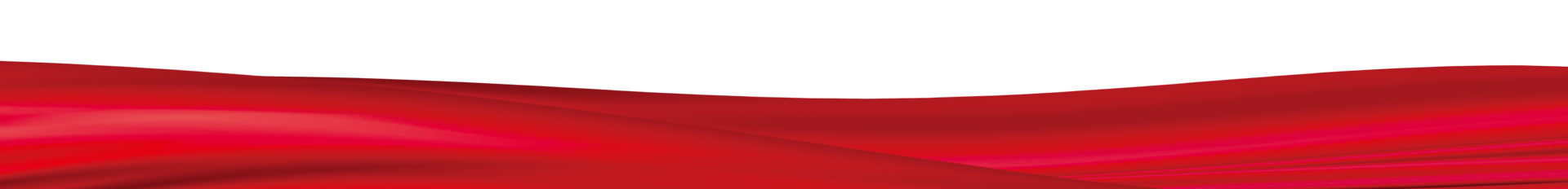 3.思想汇报
4.转正申请书
要求：封皮+正文（五页）
①封皮：居中竖排书写“思想汇报”；右下角按顺序落款为：书院、班级、姓名、日期
②正文：第一行顶格“敬爱的党组织：”，第二行开始，空两格，开始书写正文。从这个季度自己的表现、进步、思想、学习、工作、生活、不足等几部分进行书写。最后落款：汇报人：***；日期：20**年09月**日。（同封皮日期）
③必须本人手写，不得打印、抄袭。
④纸张必须为稿纸。
★思想汇报开始书写时间：
从确定入党积极分子日期所在季度的下一个季度开始为第一篇，每个季度一篇，到转正大会召开日期所在季度为最后一篇。
一般为9篇。
要求：封皮+正文（五页）
①封皮：居中竖排书写“转正申请书”；右下角按顺序落款为：书院、班级、姓名、日期
②正文：第一行顶格“敬爱的党组织：”，第二行开始，空两格，开始书写正文。主要汇报预备期间自己的表现，思想进步状况，学习情况，实践情况，不足等。最后落款：申请人：***；日期：20**年09月**日。（同封皮日期）
③必须本人手写，不得打印、抄袭。
④纸张必须为稿纸。
★转正申请书开始书写时间：
预备期满当天或之后，与预备党员考察鉴定表中“转正申请”时间一致。
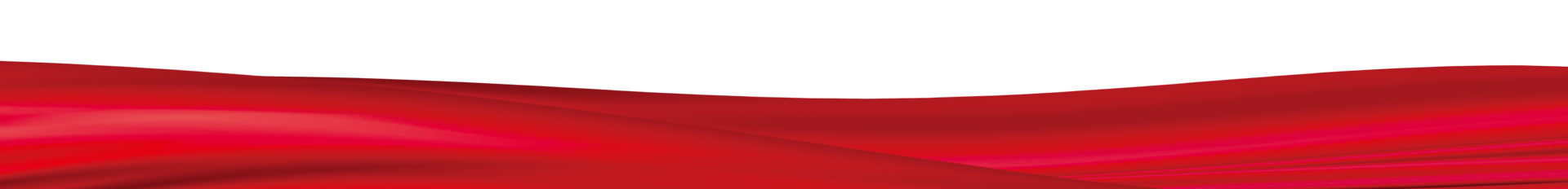